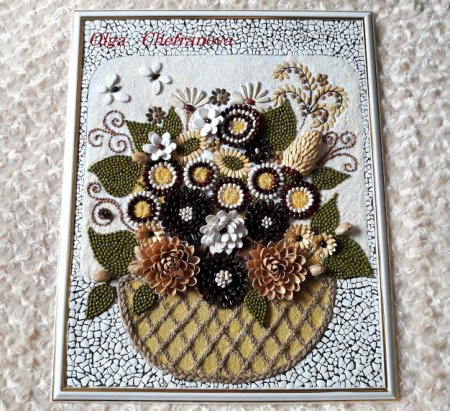 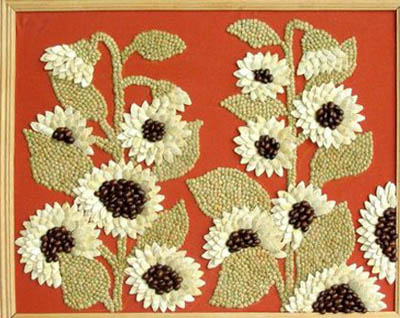 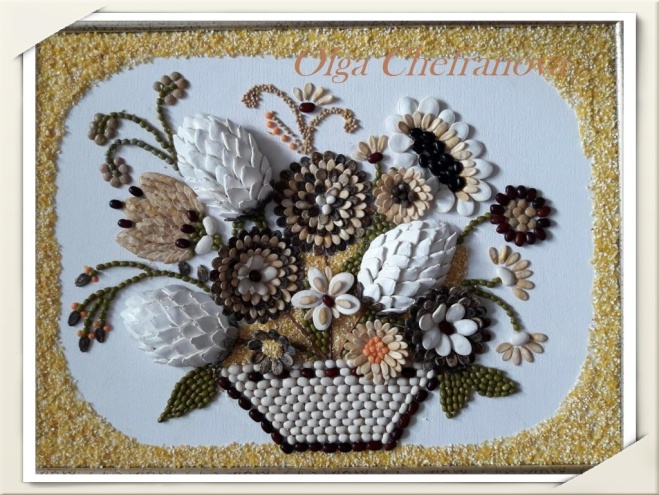 Панно из семян.
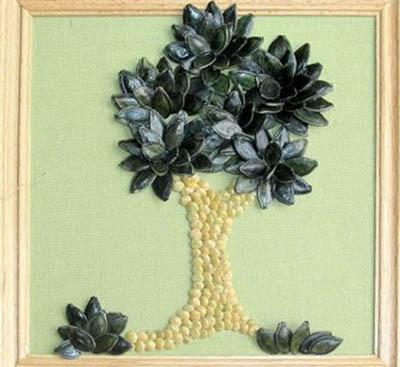 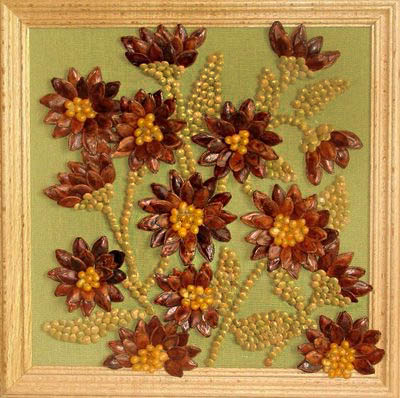 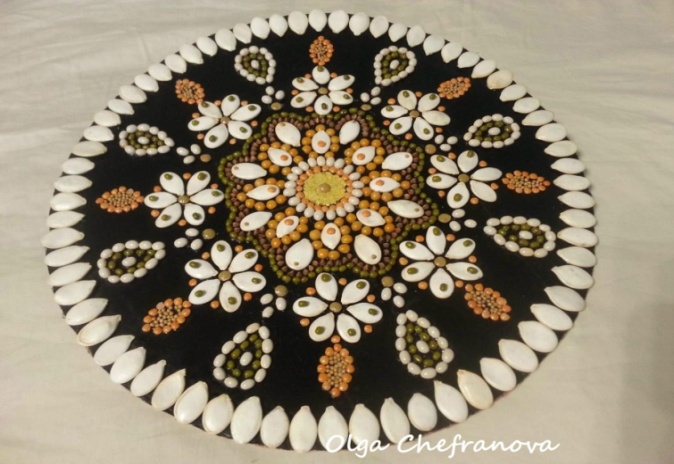 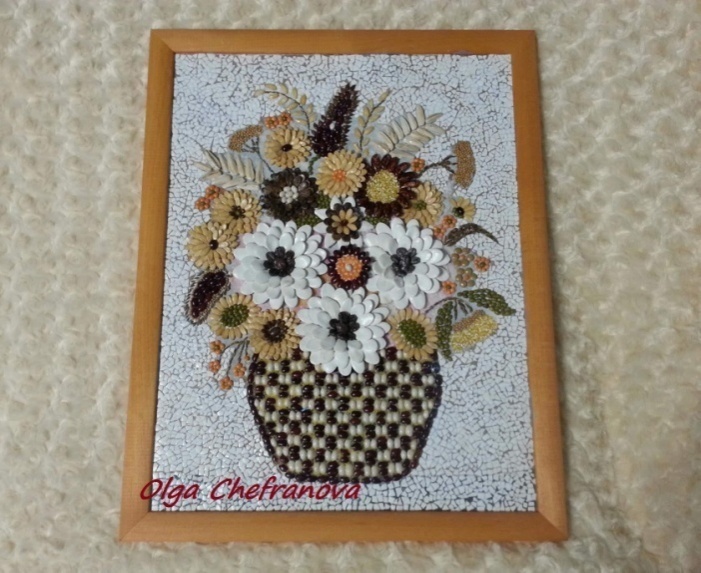 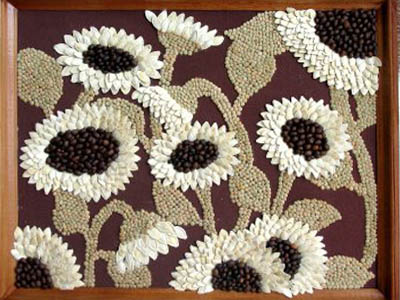 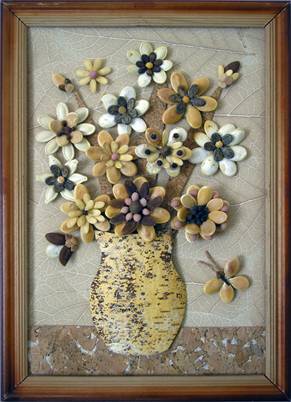 Инструменты и материалы:
Семена растений – тыквы, кабачков, патиссонов, дыни, арбуза, гороха, чечевицы, душистого гороха, гвоздики, горошек черного перца, косточки вишни, семя подсолнечника, семена хурмы, винограда, сладкого перца и другие; 
бутылочная пробка (или картон), фон (можно обои, цветную бумагу или ткань), береста или шпон (картон, можно цветной);  
клеевой пистолет или клей «Момент – кристалл»; 
карандаш, ножницы, макетный нож;
рамка, размер А4.
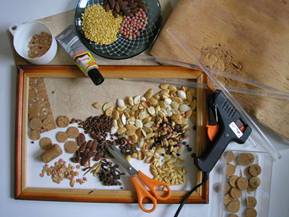 Изготовить  основу, на которой будут крепиться лепестки.
Лепестки расположить в один или два яруса. Наклеить их.
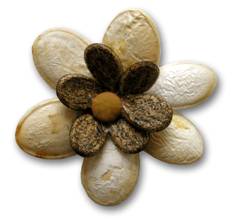 Сердцевину цветка можно усложнить (косточки, перчинки, семена гвоздики)
Бабочка.
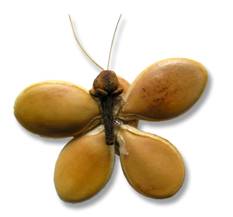 Фон.
Вазу вырезать из куска бересты или картона любого цвета.
Вырезать стебли из тонкой бересты (бумаги, картона, проволоки)
Приклеить цветы и бабочку к фону.
Вставить готовое панно в рамку.